ISTC/STCU CONTACT EXPERT GROUP ON SEVERE ACCIDENT MANAGEMENT (CEG-SAM)Status and Future in March 2010
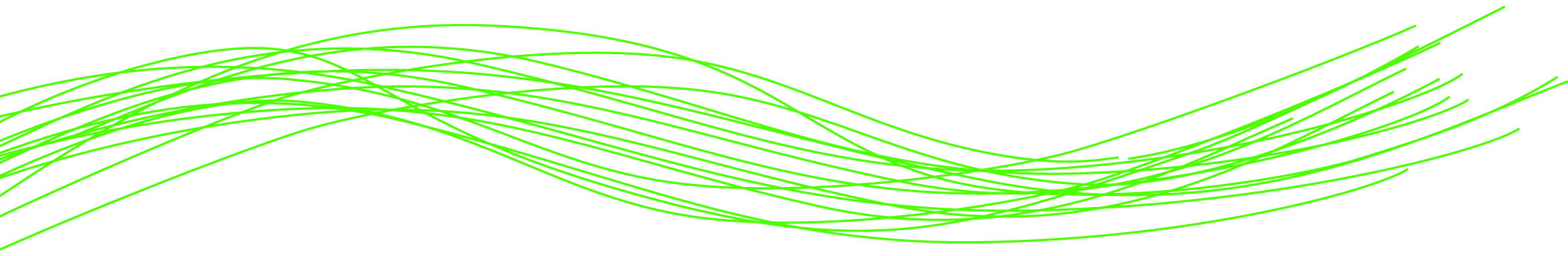 Michel Hugon
European Commission
DG Research
Directorate Energy (Euratom)
Unit “Fission”
E-mail: Michel.Hugon@ec.europa.eu

17th CEG-SAM Meeting – Madrid – 29-31 March 2010
Status of CEG-SAMin March 2010
Quite successful since its launching in April 2002
Excellent interaction with SARNET
7 ISTC projects funded and completed
7 ISTC projects funded and running
1 STCU project funded and running
STCU #4726 (safety critical software): funded under negotiation
ISTC and STCU proposalsof potential interest to CEG-SAM
1. STCU #4758: Hidden Nuclear hazardous Clusters of Fuel in ChNPP Unit 4
2. STCU #5243: Interaction studies of improved VVER structural materials at severe accident conditions ??
3. ISTC #3936: PARAMETER SF5 + SF6
4. ISTC #1411: Study of liquid metal boiling as simulation of accidents in FNR core
5. ISTC #3919: VERONIKA
6. ISTC #3609: EXPULS withdrawn
7. ISTC #3702: CHESS-2 not supported by SAC
Situation needs to be clarified
ISTC/STCU and the EC
ISTC and STCU funding from EC
2007: ~ 25 M€
2008: ~ 15 M€
2009: ~   8 M€
2010: ~   8 M€
Basic annual cost of ISTC + STCU: ~ 6 M€

Transfer of ISTC/STCU EC management activities in Brussels from DG RTD (Dir. International Relations) to DG AIDCO on 01/01/10

Next ISTC Governing Board: 
Next STCU Governing Board:
Status of SARNET2
Total cost: ~ 39 M€
EC funding: 5.75 M€
41 partners including Canada, South Korea, USA
Started on 01/04/2009 for 4 years
Kick-off meeting on 03/04/2009 in Paris
ERMSAR 2010 on 11-12/05/2010 in Bologna
KINS: 42nd partner
SARNET should become self-sustainable at the end of EC funding (legal entity? source of financing?)
FP7 - EURATOM  Work ProgrammeNuclear Fission and Radiation Protection Cooperation with Russia
Structured dialogue in the
	Euratom – ROSATOM  Working Group
Principle: moving from “assistance” to “collaboration approach”
Rosatom informed the EC on 04/12/09 that it will fund the Russian part of the following 6 proposals selected for funding after 3rd Call Fission – 2009
Rosatom informed the EC in Feb. 2010 that it prefers “option 2”: two parallel, European and Russian, projects linked by a coordination agreement

A- Subjects for which cooperation is welcome:
Ageing and lifetime management of RCS  STYLE
RPV integrity assessment for long-term operation  LONGLIFE
LFR  LEADER
GFR
FP7 - EURATOM  Work ProgrammeNuclear Fission and Radiation Protection Cooperation with Russia
B- Subjects for which cooperation is essential (eligibility criterion):
Development of common ground for cooperation in nuclear education, training and knowledge management  ENEN-RU
Advanced simulation tools for Gen-IV fast neutron reactors
Containment thermalhydraulics of current and future LWRs for severe accident management (KMS – PANDA – MISTRA - TOSQUAN)  ERCOSAM
Molten salt reactor  EVOL
FP7 - EURATOM  Work ProgrammeNuclear Fission and Radiation Protection
4th Call Fission – 2010
Identifier: FP7-Fission-2010
Publication Date: 13 November 2009
Indicative Budget: M€ 49.8
Deadline: 08 April 2010 at 17:00:00 (GMT + 2)
Evaluation of proposals: May 2010
OJ Reference: OJ C284 of 25 November 2009
http://cordis.europa.eu/fp7/dc/index.cfm

Reactor systems

Safety and competitiveness of existing and future nuclear installations
Ageing of non-metallic NPP components (coop. with China welcome)
FP7 - EURATOM  Work ProgrammeNuclear Fission and Radiation Protection
Cross-cutting aspects for nuclear systems
R&D activities in support of the implementation of SRA of SNE-TP
Coordination and support of Euratom contribution to GIF
Material research (EERA)
Advanced systems for non electrical uses of nuclear energy
Infrastructures
Human Resources, Mobility and Training
Cooperation with Third Countries: cooperation with China
Subjects in which cooperation is welcome
Subjects in which cooperation is essential
Nuclear education and training
Reliability of programming for automation
SCWR fuel qualification tests
Future of CEG-SAM
Continue its previous tasks with ISTC/STCU projects and interaction with SARNET/SARNET 2  prepare a new document entitled “Interaction between SARNET2 and CEG-SAM activities”
Include in CEG-SAM co-ordinated projects funded by Euratom and ROSATOM following the 3rd call Fission – 2009  ERCOSAM
Enlarge the scope of the “CEG SAM” to a “CEG on Safety” to be part of the Euratom – ROSATOM  Working Group  put on hold until the results of the 3rd call Fission - 2009
Investigate the possibility of establishing a structured dialogue between Euratom and Ukraine  Discussion between NASU and Euratom going on; possible role of STCU?